Virus Propagation on Time-Varying Networks: Theory and Immunization Algorithms
B. Aditya Prakash*, Hanghang Tong* ^, Nicholas Valler+, Michalis Faloutsos+, Christos Faloutsos*
*Carnegie Mellon University, Pittsburgh USA
+University of California – Riverside USA
^ IBM Research, Hawthrone USA
ECML-PKDD 2010, Barcelona, Spain
Two fundamental questions
Strong Virus
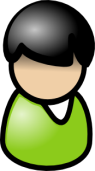 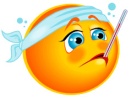 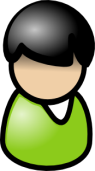 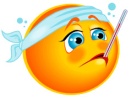 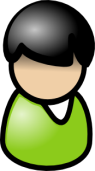 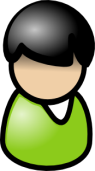 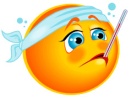 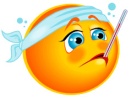 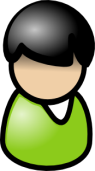 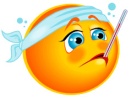 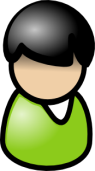 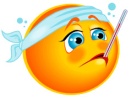 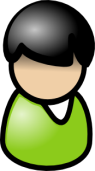 Epidemic!
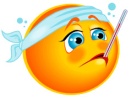 Q1: Threshold?
example (static graph)
Weak Virus
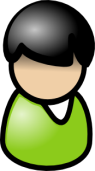 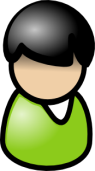 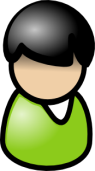 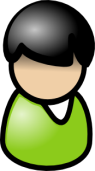 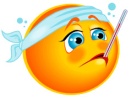 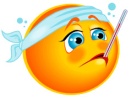 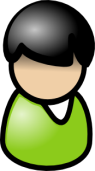 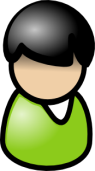 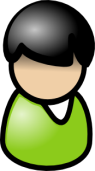 Small infection
Q1: Threshold?
Questions…
Which nodes to immunize?
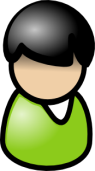 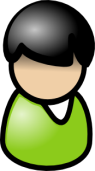 ?
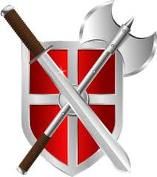 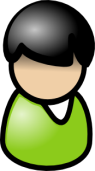 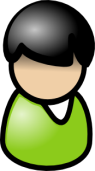 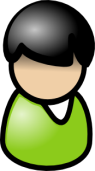 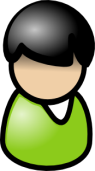 ?
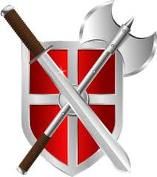 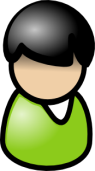 Q2: Immunization
[Speaker Notes: Knight or armor or shield]
Our Framework
Standard, static graph
Simple stochastic framework
Virus is ‘Flu-like’  (‘SIS’)
Underlying contact-network – ‘who-can-infect-whom’
Nodes (people/computers)  
Edges (links between nodes)
OUR CASE:
Changes in time – alternating behaviors!
think day vs night
Infected by neighbor
Susceptible
Infected
Cured internally
Reminder: ‘Flu-like’ (SIS)
‘S’ Susceptible (= healthy); ‘I’ Infected
No immunity (cured nodes -> ‘S’)
Prob. β
Prob. β
SIS model (continued)
Virus birth rate β
Host cure rate δ
Healthy
N2
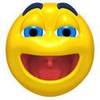 Prob. δ
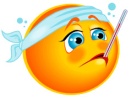 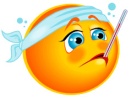 N1
X
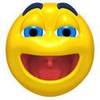 Infected
N3
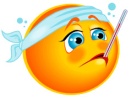 [Speaker Notes: humans and ‘knights’, as before…]
Alternating Behaviors
DAY 
(e.g., work)
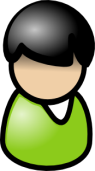 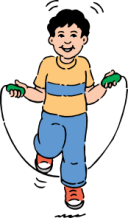 adjacency matrix
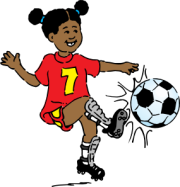 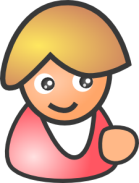 8
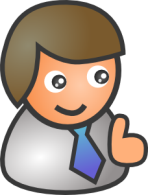 8
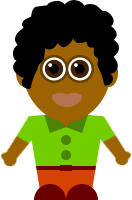 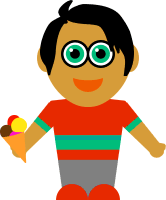 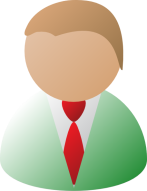 Alternating Behaviors
NIGHT 
(e.g., home)
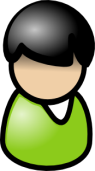 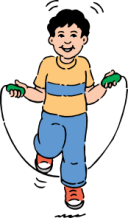 adjacency matrix
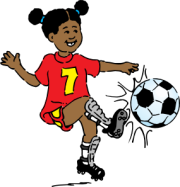 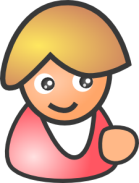 8
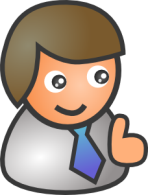 8
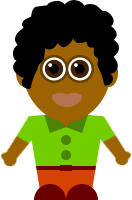 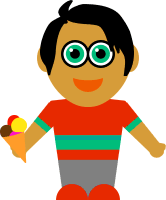 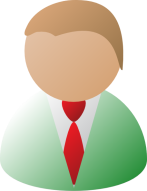 Outline
√Our Framework 
√SIS epidemic model
√Time varying graphs
 Problem Descriptions
 Epidemic Threshold
 Immunization
 Conclusion
Prob. β
Prob. β
Formally, given
SIS model
cure rate δ
infection rate β

Set of T arbitrary graphs
day
night
N
N
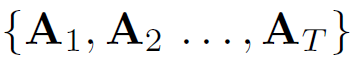 N
N
Healthy
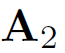 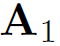 N2
Prob. δ
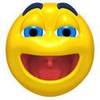 ….weekend…..
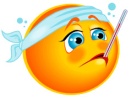 N1
X
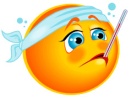 Infected
N3
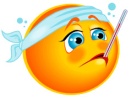 [Speaker Notes: weekend]
Find…
I
above
Q1: Epidemic Threshold:
Fast die-out?
below
t
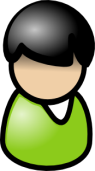 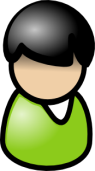 ?
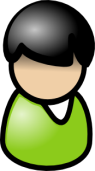 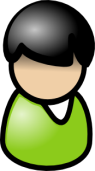 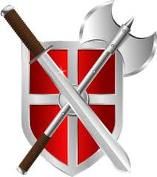 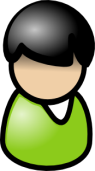 Q2: Immunization
best k?
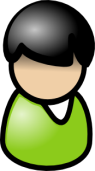 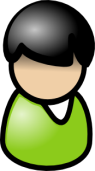 ?
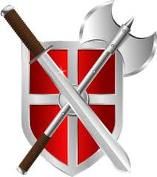 Q1: Threshold - Main result
NO  epidemic  if
                    
			   eig (S) =      < 1
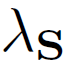 Single number! 
Largest eigenvalue of the “system matrix ”
Details
NO epidemic if eig (S) =         < 1
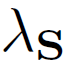 S  =
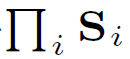 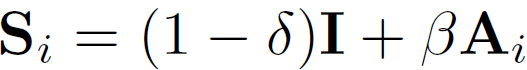 cure rate
N
infection rate
adjacency matrix
N
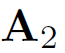 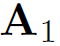 day
night
……..
[Speaker Notes: details]
Q1: Simulation experiments
Synthetic
100 nodes
         -  Clique                    - Chain

MIT Reality Mining
104 mobile devices
September 2004 – June 2005
12-hr adjacency matrices
            (day)                (night)
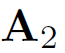 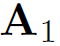 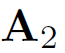 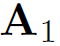 ‘Take-off’ plots
Footprint     (# infected @ steady state)
Synthetic
MIT Reality Mining
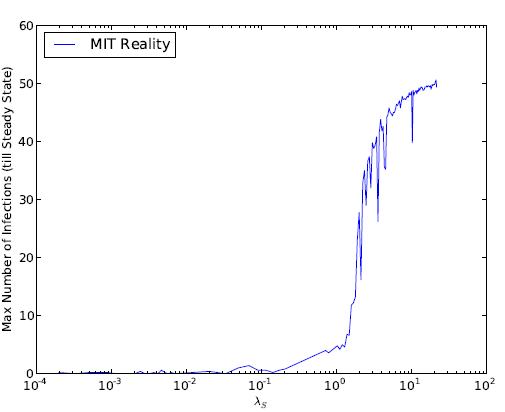 Our threshold
EPIDEMIC
EPIDEMIC
Our threshold
NO EPIDEMIC
NO EPIDEMIC
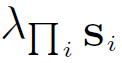 (log scale)
Time-plots
log(# infected)
Synthetic
MIT Reality Mining
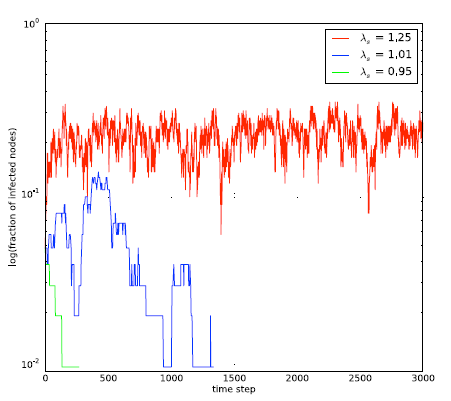 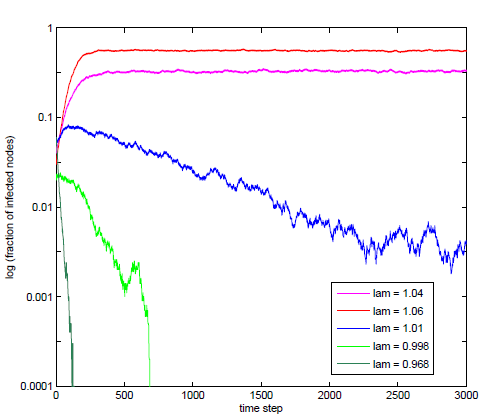 ABOVE threshold
ABOVE threshold
AT threshold
AT threshold
BELOW threshold
BELOW threshold
Time
[Speaker Notes: write ‘below threshold’ for eig < 1
AT threshold
above threshold]
Outline
√Motivation
√Our Framework 
√SIS epidemic model
√Time varying graphs
√Problem Descriptions
√Epidemic Threshold
 Immunization
 Conclusion
Q2: Immunization
?
Our solution
reduce             (==   )

goal: max ‘eigendrop’   Δ


Comparison - But : No competing policy
We propose and evaluate many policies
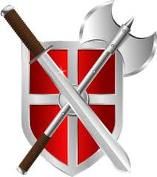 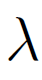 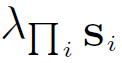 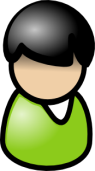 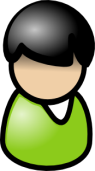 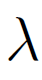 ?
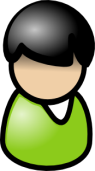 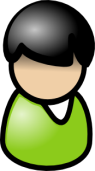 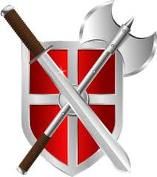 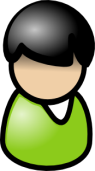 Δ         =        _before  -       _after
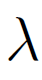 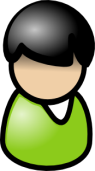 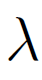 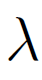 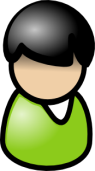 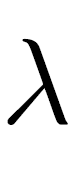 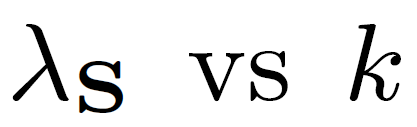 Lower is better
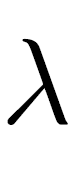 Greedy-DavgA
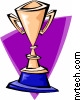 Optimal
Greedy-S
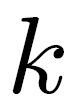 Conclusion
….
Time-varying Graphs         ,
SIS (flu-like) propagation model
√ Q1: Epidemic Threshold -        <  1 
Only first eigen-value of system matrix!
√ Q2: Immunization Policies – max. Δ  
Optimal
Greedy-S
Greedy-DavgA
etc.
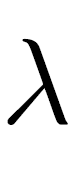 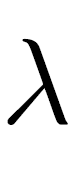 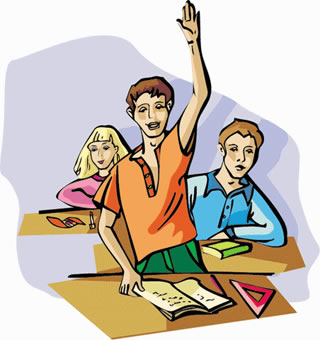 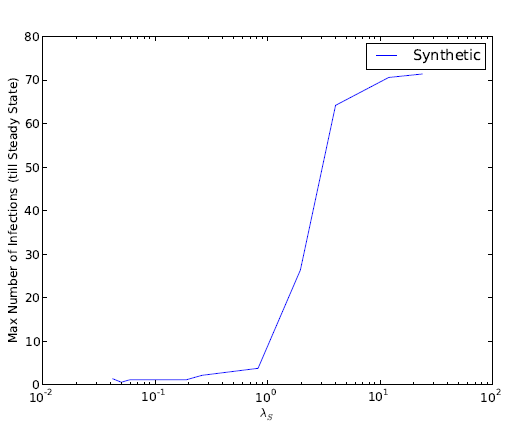 Our threshold
B. Aditya Prakash
  http://www.cs.cmu.edu/~badityap
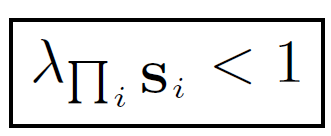 Any questions?
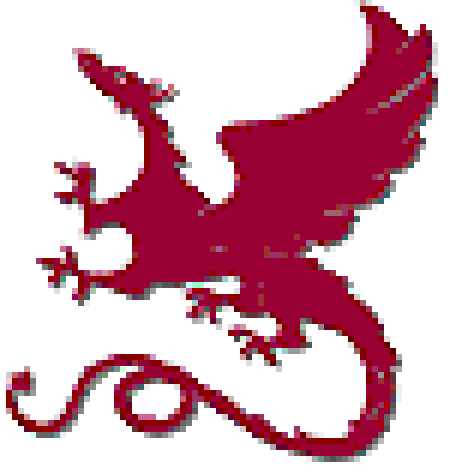 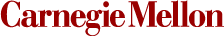